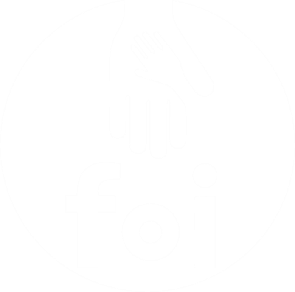 Centar za volontiranje i humanitarni rad foi
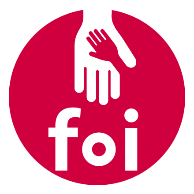 Sadržaj:
Evaluacijski obrasci
„Male ruke veliko srce” 
„Utočište Sv. Nikola”
Festival znanosti
Izrada digitalne slikovnice
Akcija čišćenja i uređivanja okoliša
Socijalna samoposluga „Kruh Sv. Antuna”
FOIJADA
Nagrade volonterima
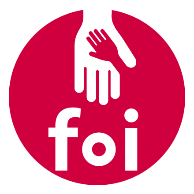 Smatram da sam ostvario/la kvalitetnu suradnju s drugim volonterom/ima (n=30)
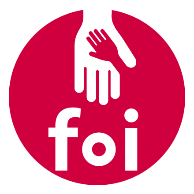 Smatram da sam ostvario/la kvalitetnu komunikaciju s drugim volonterom/ima (n=30)
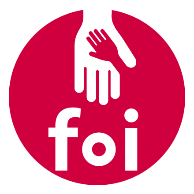 Smatram da sam ostvario/la kvalitetnu suradnju s korisnikom/cima (n=30)
„Male ruke veliko srce”
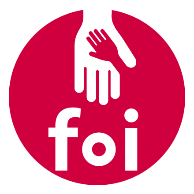 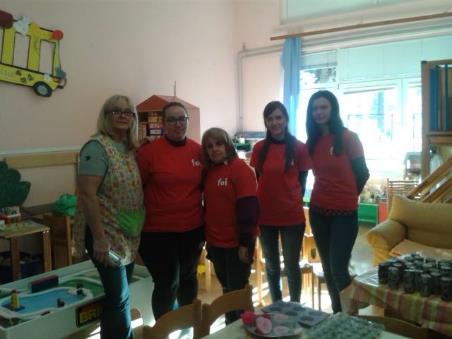 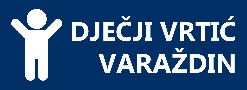 Organizator: Centar za volontiranje i humanitarni rad FOI
Suorganizatori: Dječji vrtić „Varaždin”
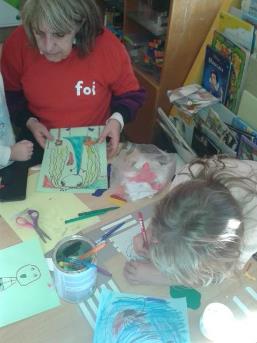 Datum: 30.11.2016. - 21.12.2016.
Mjesto: Dječji vrtić „Varaždin”, objekt Kozarčeva
Zadaci volontera
Sudjelovanje u kreativnim radionicama i izrada ukrasa
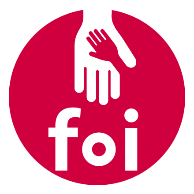 „Utočište Sv. Nikola” Varaždin
Datum: 23.01.2017.-01.03.2017.
Zadaci volontera:
instalacija operativnog sustava
optimizacija operativnog sustava
instalacija alata i programa
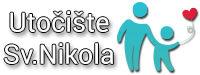 Festival znanosti
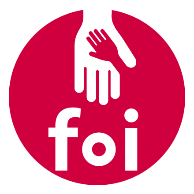 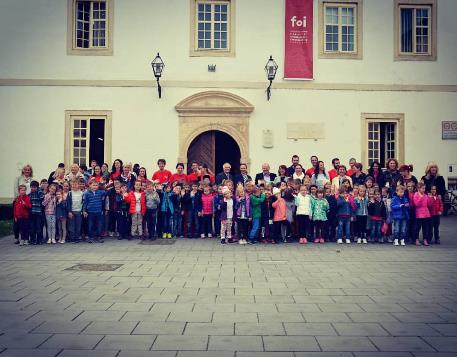 Organizator: Centar za volontiranje i humanitarni rad FOI
Suorganizatori: Studentski zbor FOI, Dječji vrtić „Varaždin”
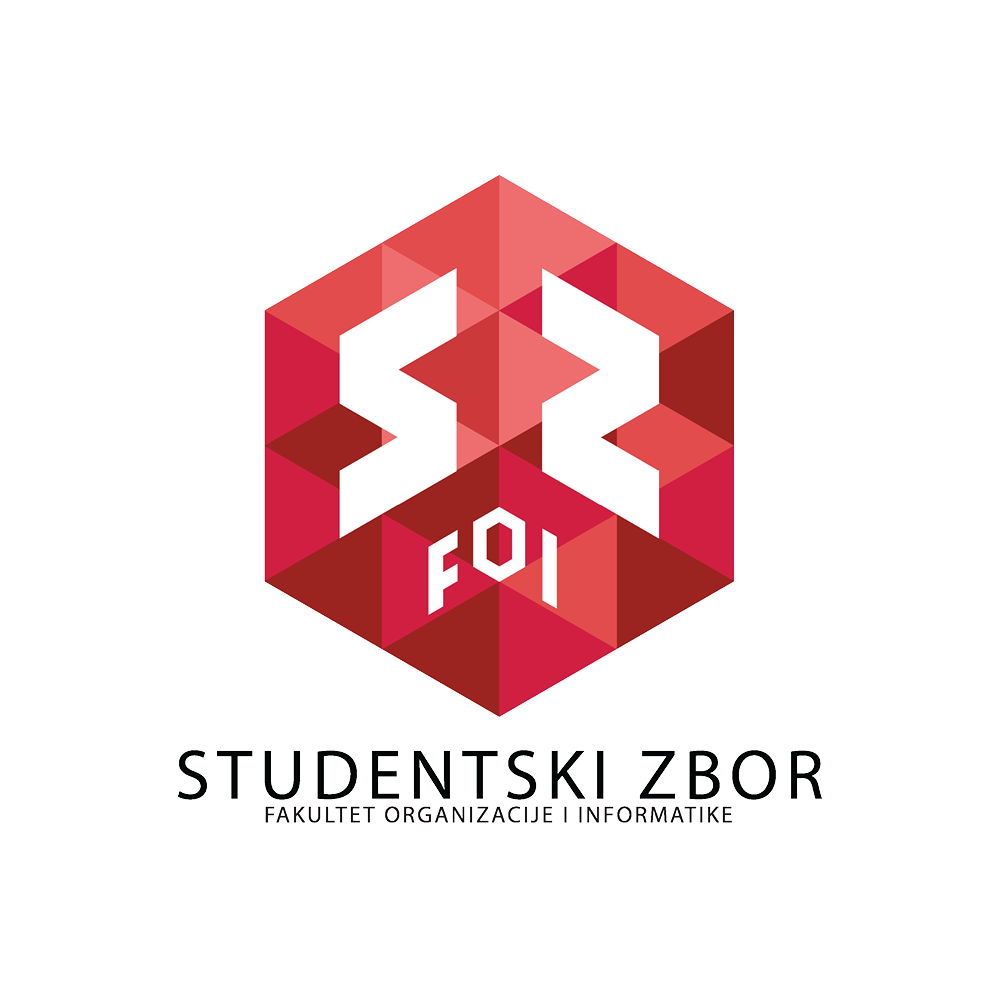 Radionica „Tko nam računa vrijeme?”
Datum: 26.4.2017.
Mjesto: Fakultet organizacije i informatike
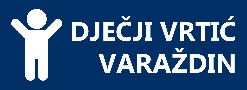 Izrada digitalne slikovnice
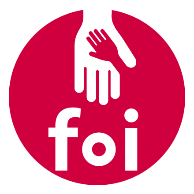 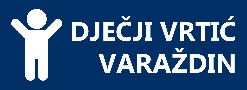 Organizator: Centar za volontiranje i humanitarni rad FOI
Zadaci volontera:
Izrada digitalne slikovnice
Pomoć kod održavanja manifestacije 'Noć knjige’

Datum: 03.04.2017.-21.04.2017.
Suorganizatori: Dječji vrtić „Varaždin”
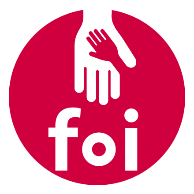 Državno prvenstvo u atletici za osobe s invaliditetom
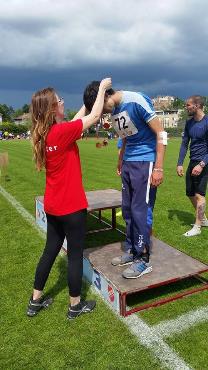 Organizator: Atletski klub Sloboda
Suorganizator: Hrvatski paraolimpijski odbor
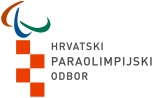 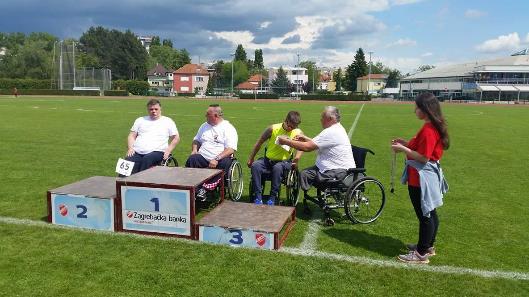 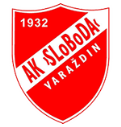 Datum: 13.5.2017.
Mjesto: stadion Sloboda
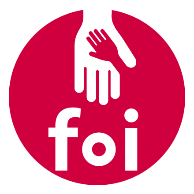 Akcija čišćenja i uređivanja okoliša
Organizator: Centar za volontiranje i humanitarni rad
U sklopu manifestacije „Hrvatska volontira”
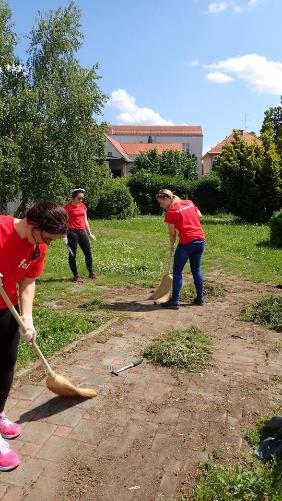 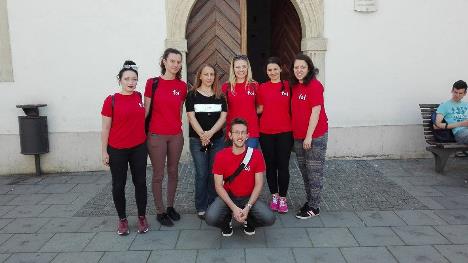 Datum: 23.05.2017.
Mjesto: okoliš zgrade FOI 1 i FOI 2
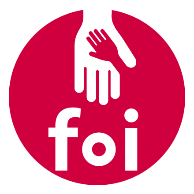 Socijalna samoposluga „Kruh sv. Antuna”
Prikupljanje namirnica za Socijalnu samoposlugu „Kruh Sv. Antuna”
Organizator: Centar za volontiranje i humanitarni rad
Suorganizatori: Studentski zbor FOI
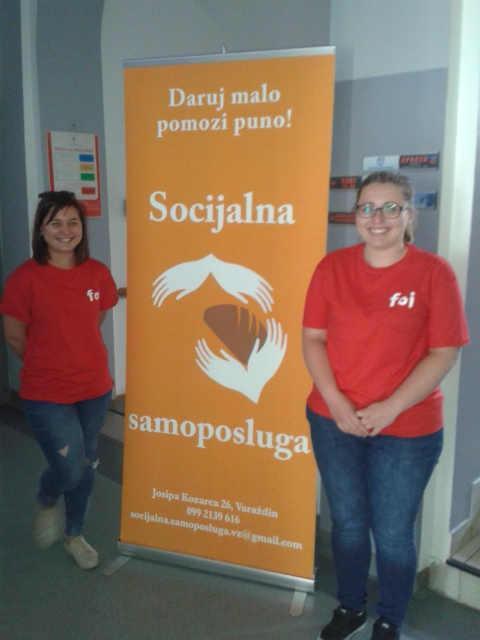 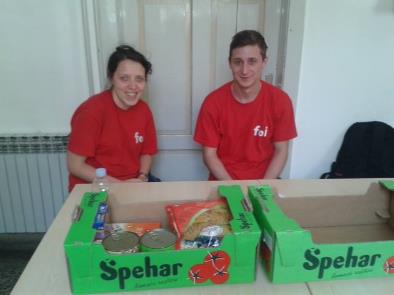 Datum: 31.05.2017. i 01.06.2017.
Mjesto: zgrada FOI 1 i FOI 2, Studentski dom Varaždin
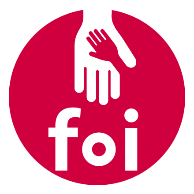 FOIJADA
Datum: 02.06.2017.
Mjesto: dvorana Graberje, II. Gimnazija i STK Varaždin
Zadaci volontera: 
pomaganje u održavanju čistoće prostora za igru
nadzor i čuvanje inventara i rekvizita 
zapisivanje i mjerenje vremena i rezultata na utakmicama
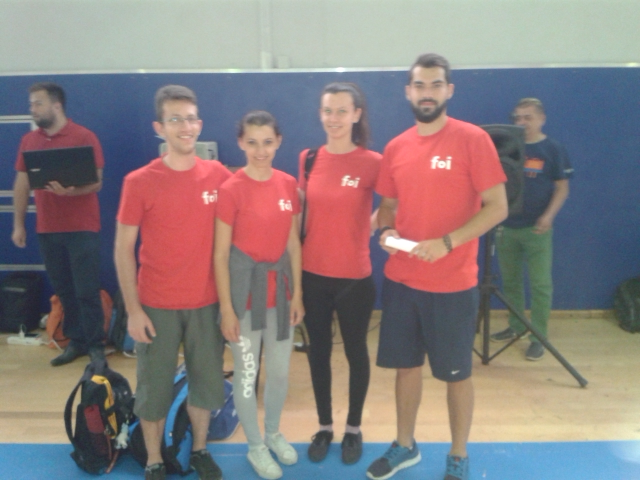 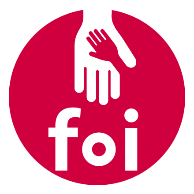 Nagrade volonterima
Volonterke FOI-ja (Josipa Cvrlja i Martina Kušer) su dobitnice nagrade za izvrsnost u 2016. godini Rotary Club Varaždin
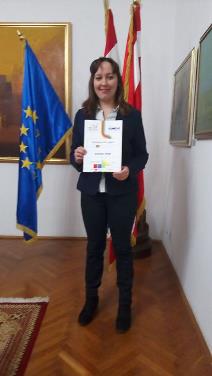 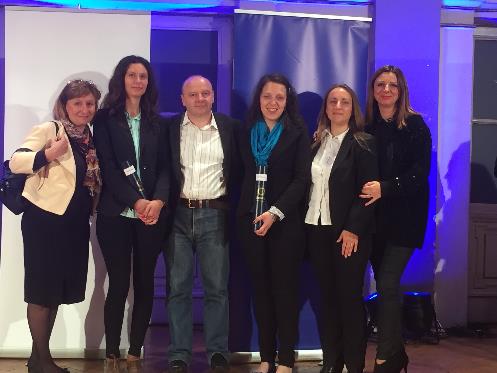 Najvolonterka Grada Varaždina 2016. godine (Antonija Milak)
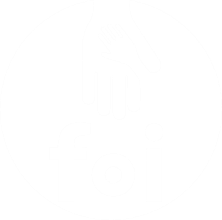 Facebook stranica centra : www.facebook.com/centar-za-volontiranje-i-humanitarni-rad-foi-740374856069968/?ref=hlInstagram: https://www.instagram.com/centar.za.volontiranje.foi/LinkedIn: https://www.linkedin.com/in/centar-za-volontere-foi-431803137/?ppe=1